Sefer Tora
(Svitek Tóry)
Text
Tóra = Pentateuch = Pět knih Mojžíšových.
TaNaCH = Hebrejská bible = Tóra, nevi´im, ktuvim (Tóra, proroci, spisy) = Esrim ve-arba („24 [knih]“).
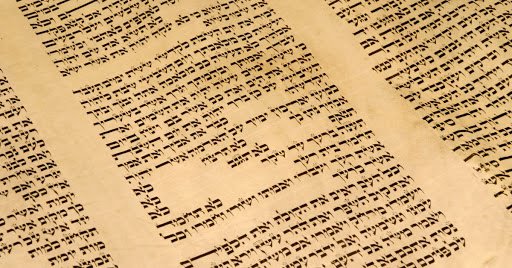 Materiální předmět
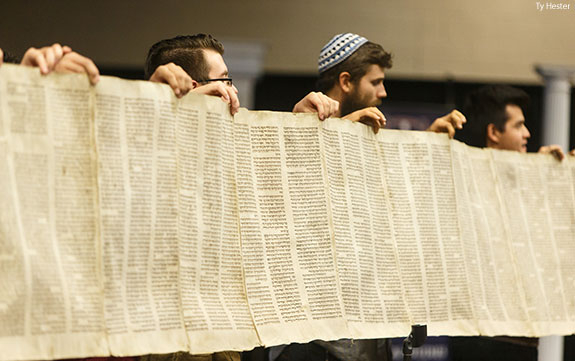 Aškenázský svitek a jeho ozdoby
Tyče = ecim
Vimpl = povijan (ה' יגדלהו לתורה ולחופה ולמעשים טובים אמן); heb. mapa.
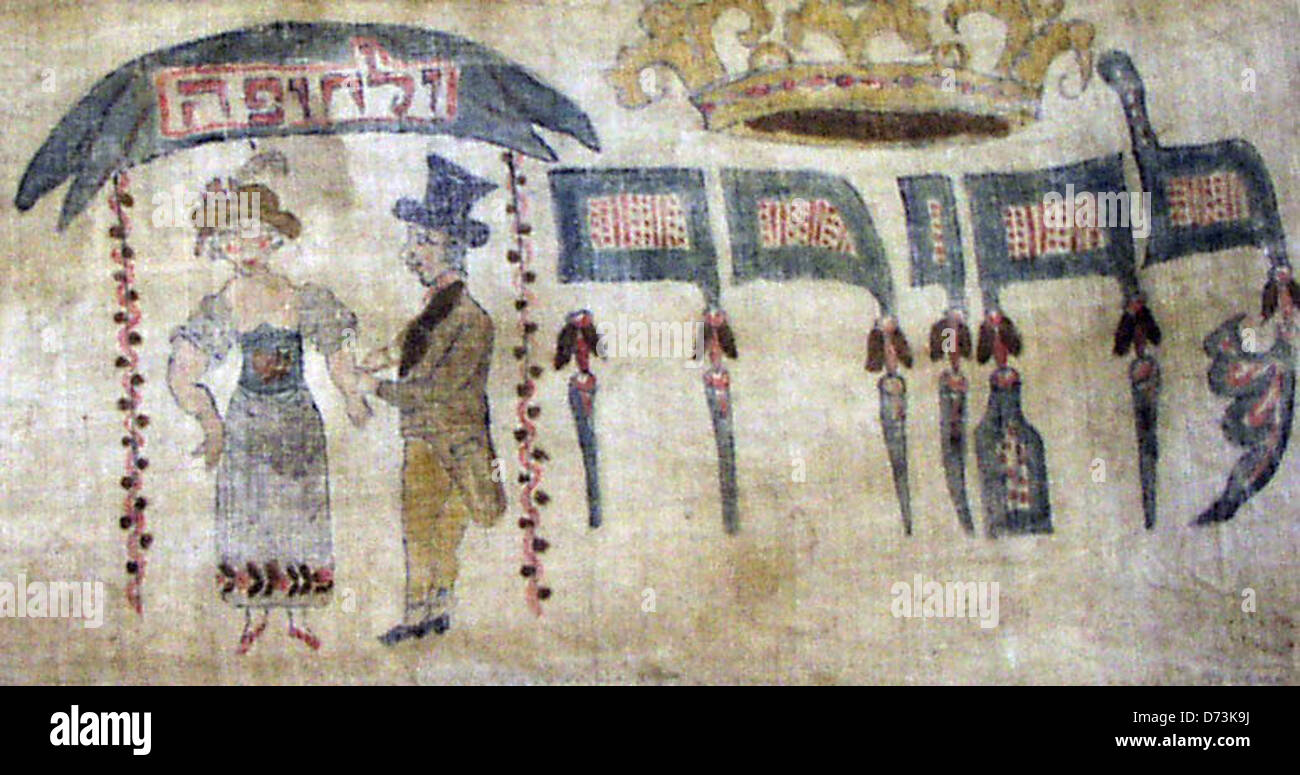 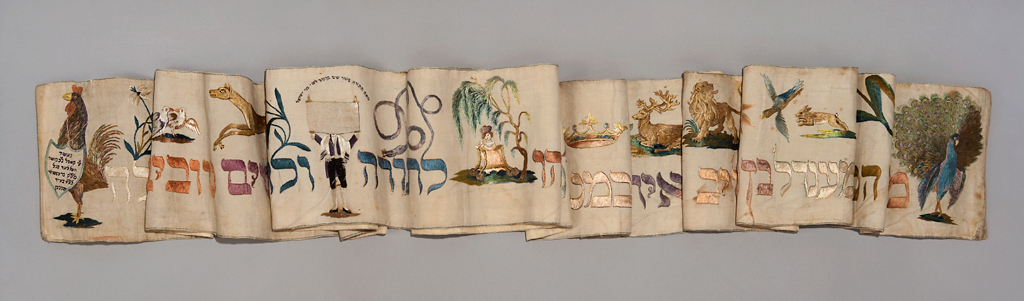 Pláštík
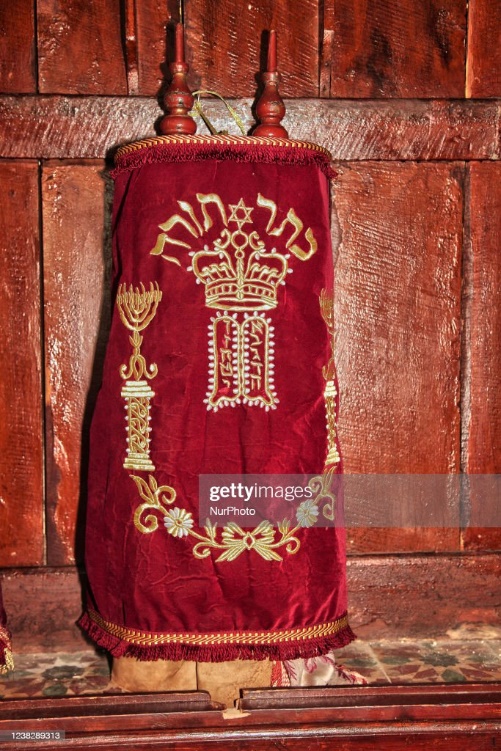 Heb. Meil (מעיל).
Majetek synagogy nebo zapůjčený.
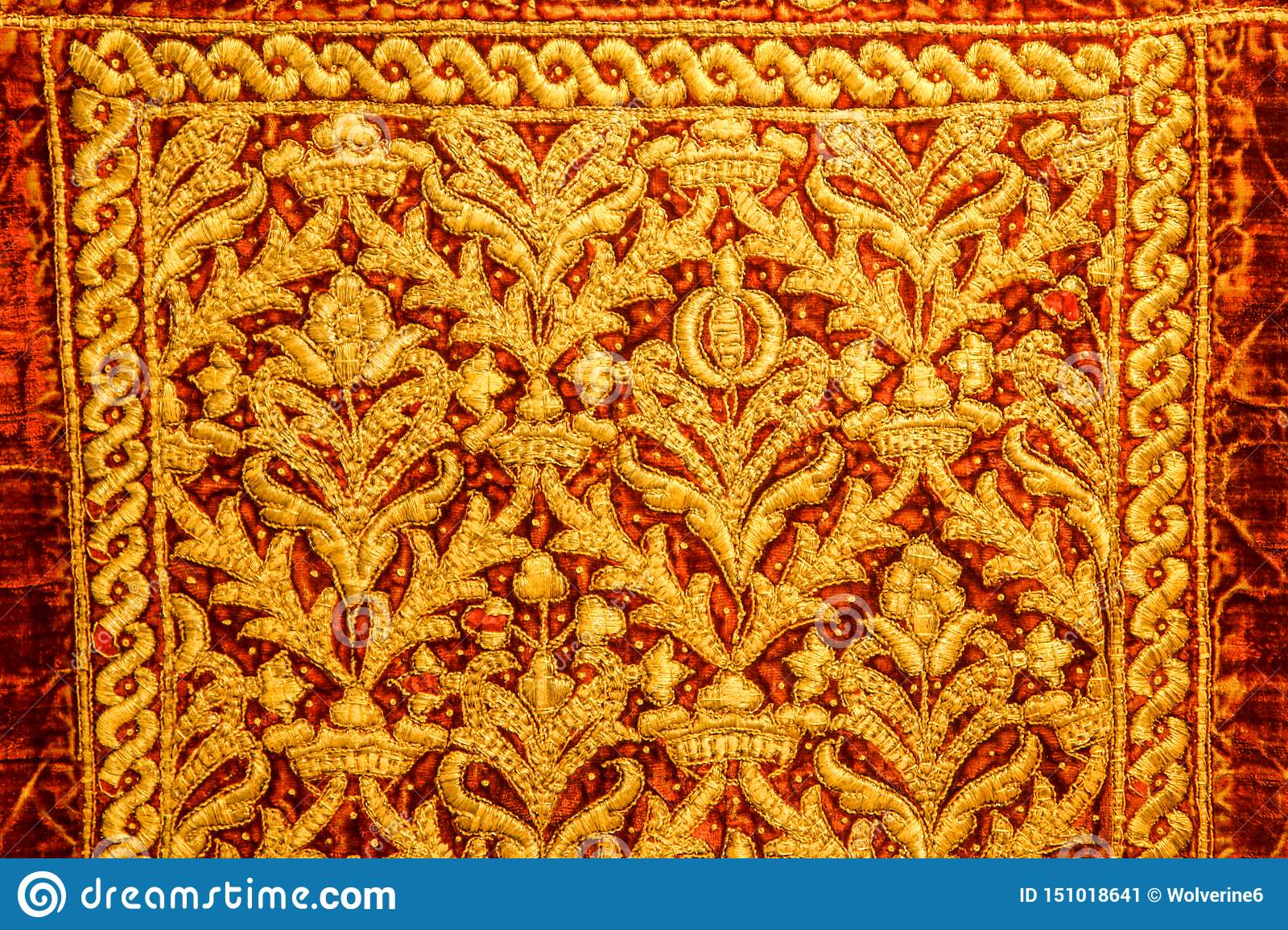 Stříbrné ozdoby
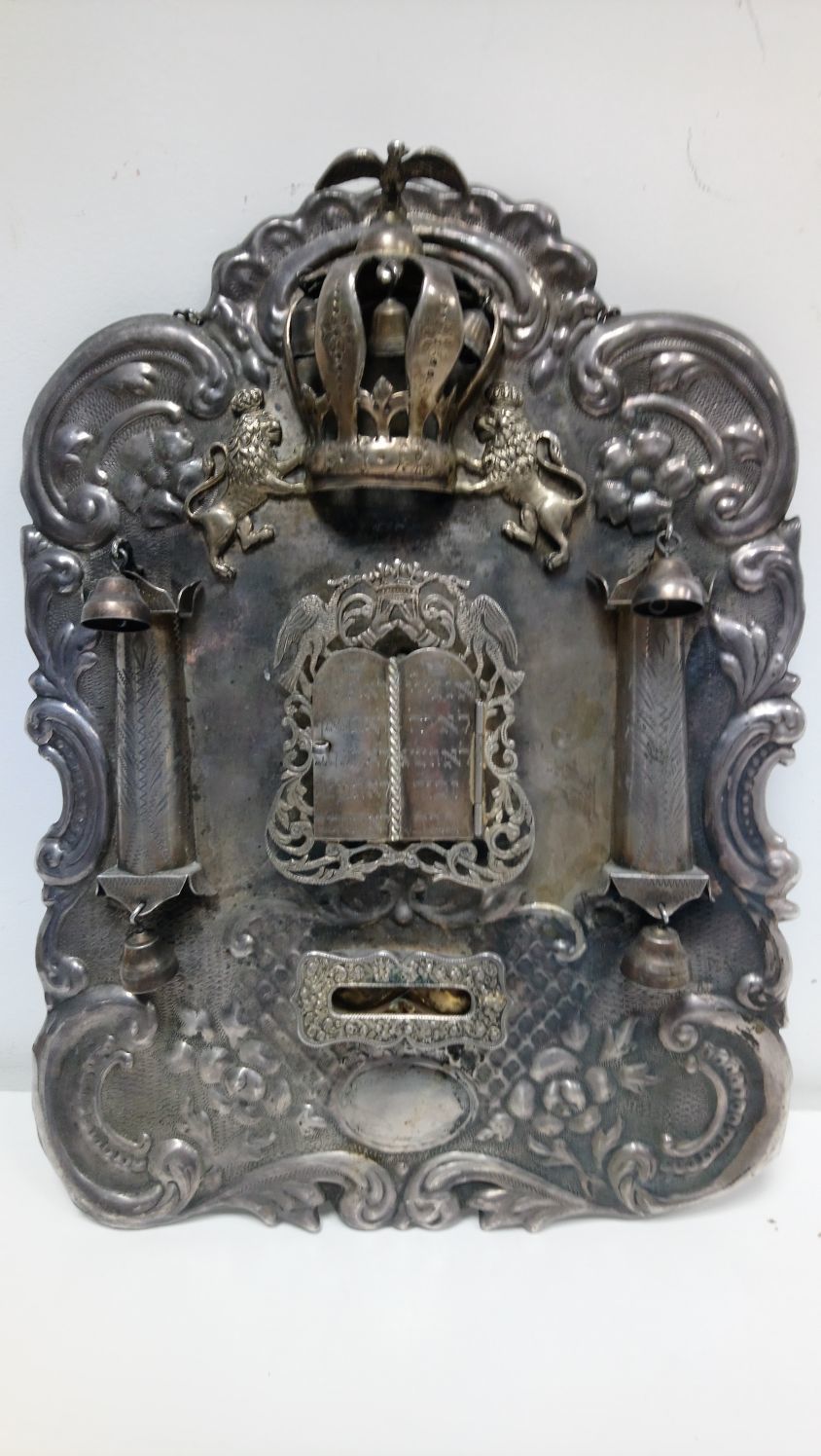 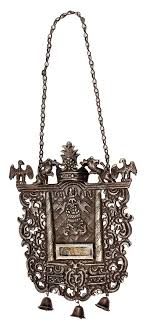 Koruna = keter (כתר)
Rimon(im)
Štít = tas (טס)
Ukazovátko = jad (יד)
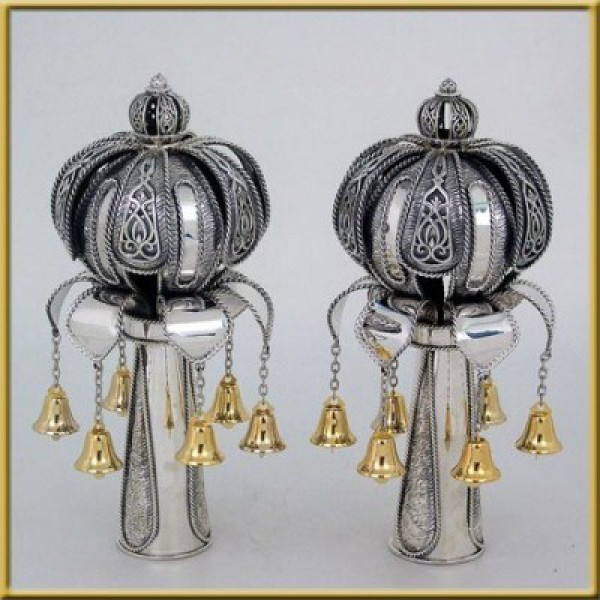 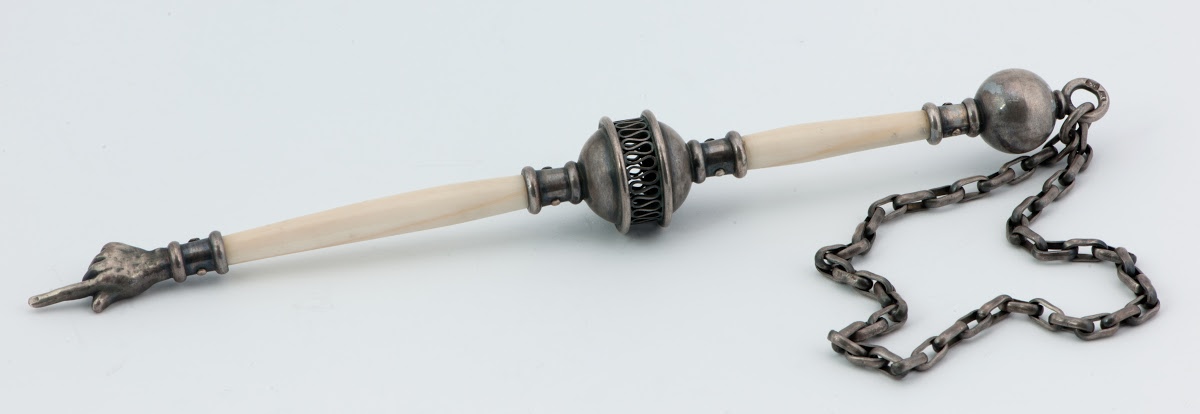 Donační nápisy
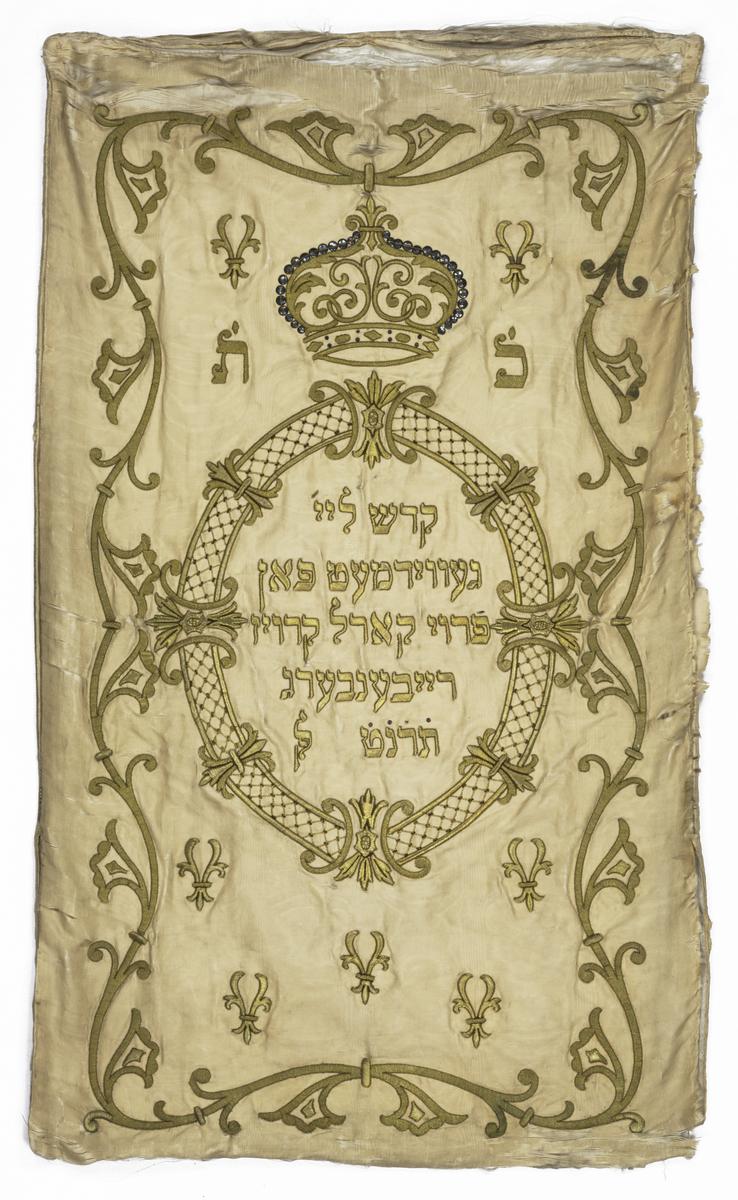 Parochet
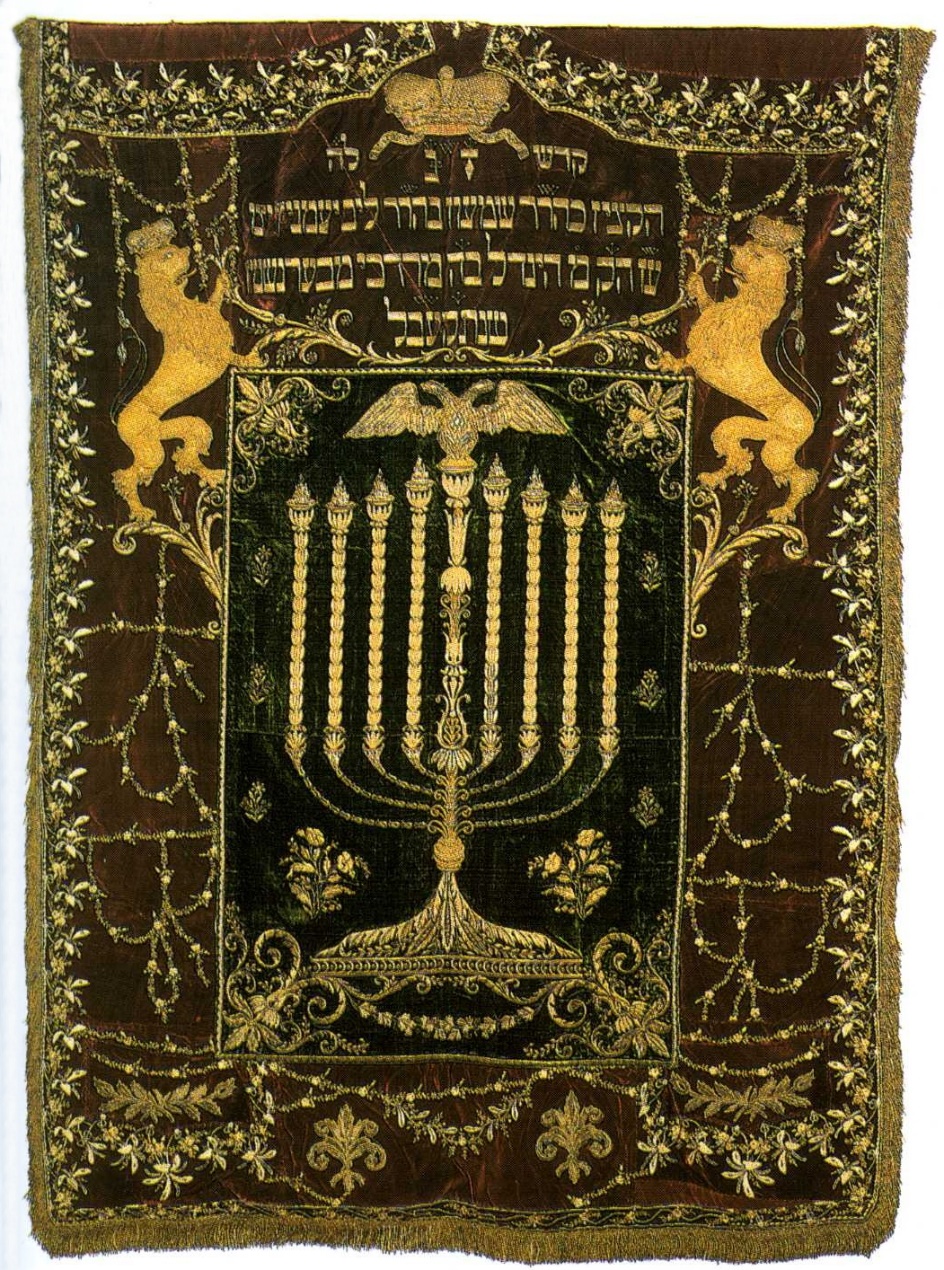 Sefardský způsob - tik
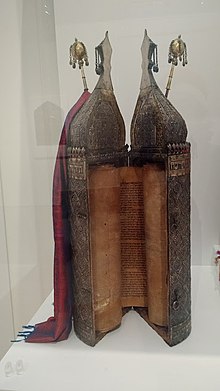 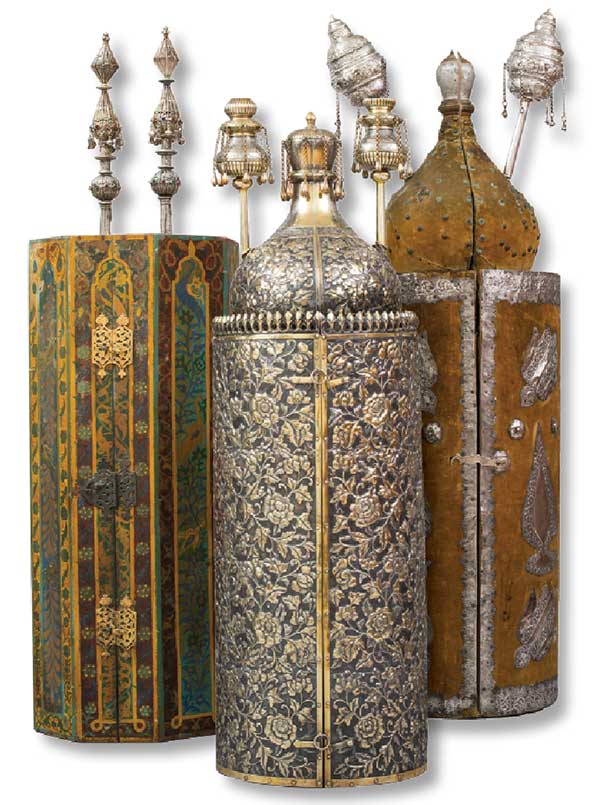 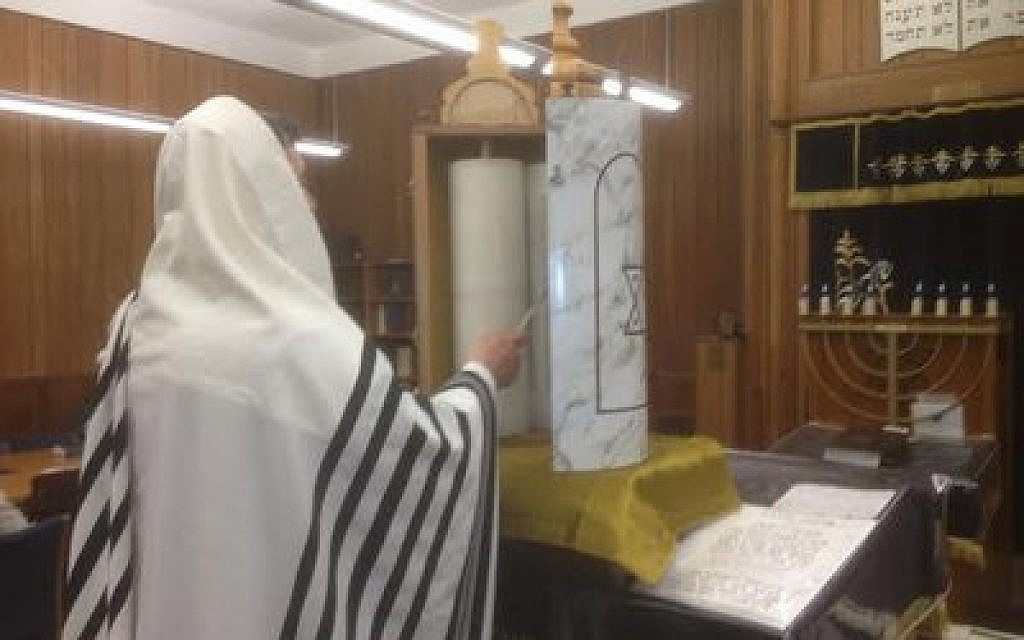 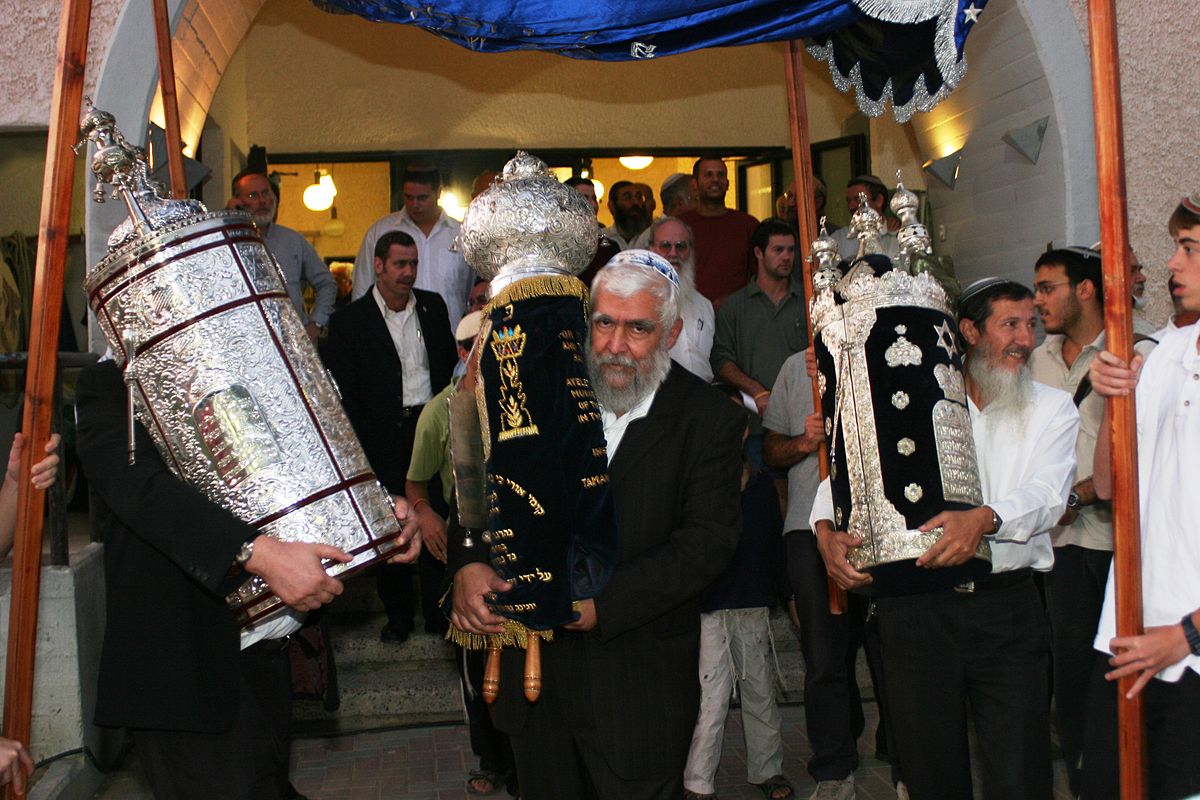 Produkce a údržba svitku
Sofer stam – písař (סופר סת"ם).
Místní tradice psaní textu – manuál „Tikun sofrim“.
Kontrola textu před používáním a pak průběžně.
Možnost oprav omezená.
Intruktážní videa:
https://www.youtube.com/watch?v=Bkry-lI1GrQ 
https://www.youtube.com/watch?v=L5-2mMcCLOM 
https://www.youtube.com/c/MelechetShamayim/videos
Zobáčky (tagin); mezuza
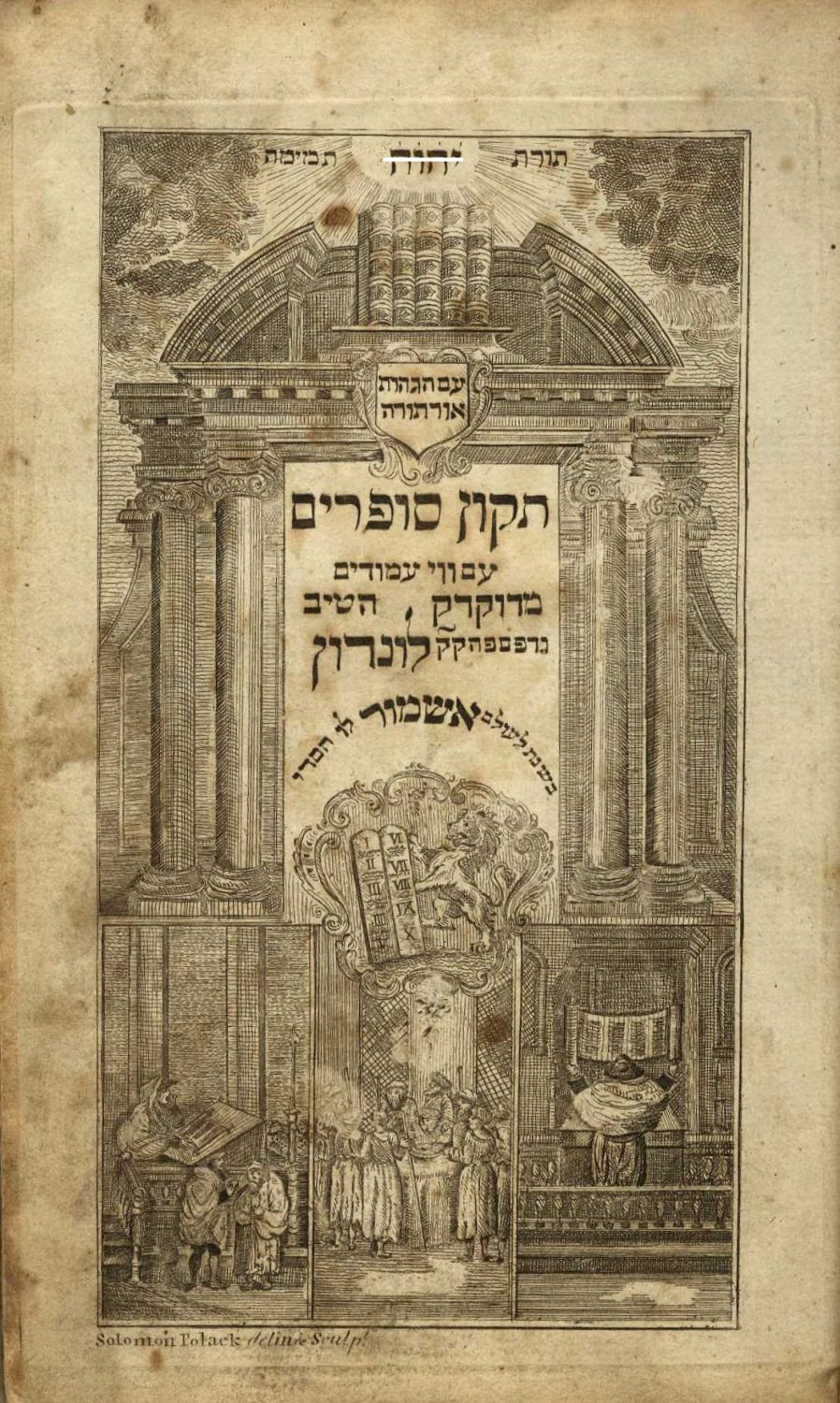 K veřejnému předčítání ze svitku Tóry viz prezentaci Sukot.
Viz také prezentaci Synagoga.